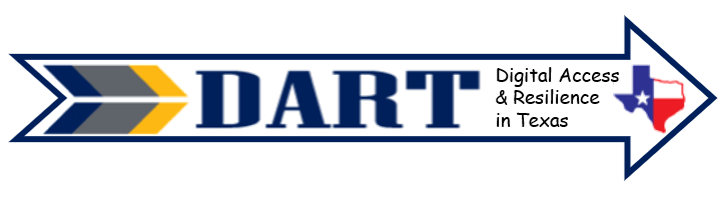 Certificate of Completion ESL Educational Achievement
Presented to
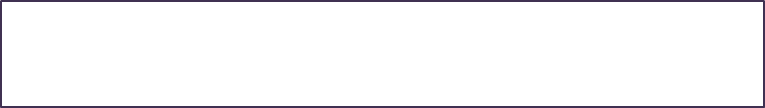 For successfully completing theDigital Advancement and Resilience in Texas digital skills curriculum.
Awarded by
Date
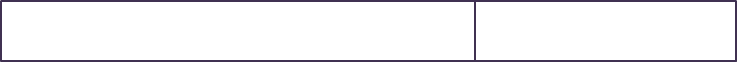